Konsep dasar keperawatan paliatif II
Defenisi team work atau kerja tim
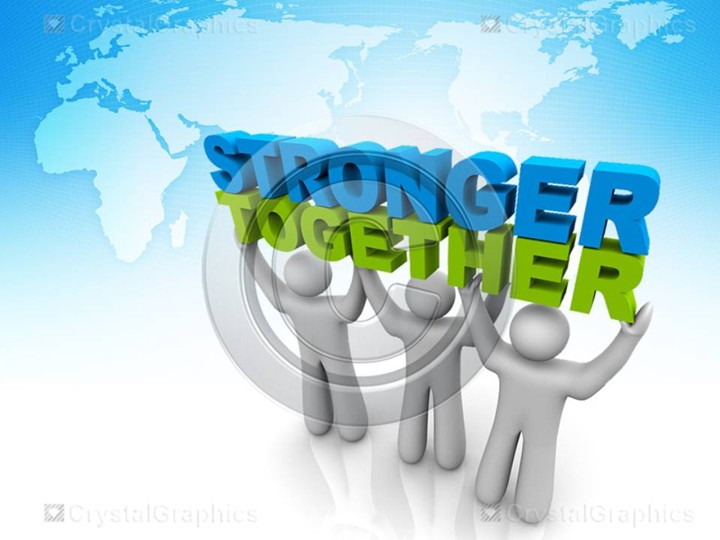 Defenisi teamwork
Teamwork/ tim kerja ada satu kumpulan anggota yang tergabung menjadi satu untuk menjalankan tujuan yang sama .
Dalam hal ini teamwork ada satu kumpulan ahli medis yang bekerja untuk memberikan perawatan palaitif pada klien yang membutuhkan
Tim paliatif terdiri atas tim terintegrasi
Dokter,
Perawat,
Psikolog,
Ahli fisioterapi 
Pekerja sosial medis
Ahli gizi
Rohaniawan  
Relawan
Tim harus berpijak pada pola dasar WHO
Meningkatkan kualitas hidup dan menganggap kematian sebagai proses yang normal
Tidak mempercepat dan menunda kematian klien
Mengilangkan nyeri dan keluhan lain yang mengganggu
Menjaga keseimbangan psikologis  dan spiritual
Berusaha agar klien yang sakit  baik hingga akhir hayatnya
Berusaha membantu mengatasi suasana duka cita klien
Kekhususan tim paliatif
Profesi setiap anggota tim telah dikenal cakupan dan lingkup kerjanya
Para profesional ini bergabung dalam satu kelompok kerja
Secara bersama mereka menyusun dan merancang tujuan akhir perawatan , melakukan langkah tujuan pendek
Bila diperlukan: kepemimpinan dapat terbagi di antara anggota tim, bergantung pada kondisi yang paling diperlukan oleh pasien
Tim adalah motor penggerak semua kegiatan pasien
Proses interaksi adalah kunci keberhasilan
Tim harus mampu mengupayakan dan menjamin agar pasien mendapat pelayanan seutuhnya yang mencakup Bio-Psiko-Sosio-Kultural dan spiritual
Yang artinya “tidak ada anggota tim yang menjadi primadona”
Pemimpin tim dibantu anggotanya harus berusaha keras untuk mencapai tujuan perawatan.
Kerjasama yang erat antara anggota tim perawatan paliatif dengan keluarga pasien dirasakan sebagai kebutuhan utama  yang saling mendukung kelancaran perawatan.
Dukungan keluarga saat masa sulit sangat penting yakni (saat perawata, mendekati kematian,saat kematian,saat masa duka)
Hambatan dalam kerja tim pada perawatan pasien dalam setting keperawatan paliatif
Faktor penghambat kerjasama tim
Identitas pribadi anggota, anggota tidak sepenuh hati meleburkan diri dalam team dikarenakan masih mencoba-coba cocok atau tidak cocok keberadaannya dalam team.
Hubungan antar anggota team, dimana anggota tim yang kurang saling mengenal
Ada anggota yang kurang memiliki motivasi juang sehingga ada anggota team yang berjuang bagi kemajuan organisasi sementara yang tidak memiliki motivasi tersebut, sehingga menimbulkan ketimpangan. 
Salah satu tantangan berat yang sering dihadapi pimpinan adalah bagaimana ia dapat menggerakkan para anggotanya agar senantiasa mau dan bersedia mengerahkan kemampuan terbaiknya untuk kepentingan organisasi
Count..
Menentang : mengeritik, menyalahkan orang lain, menunjukkan sikap menentang kelompok atau perorangan, dan merendahkan orang lain.
Menghalangi kemajuan anggota kelompok dalam mencapai sasarannya
Berusaha mendominasi di dalam kelompok
Berperilaku pasif, bersikap masa bodoh, tak peduli terhadap situasi kelompok
Siapakah petugas yang terkait dengan home care di masyarakat???